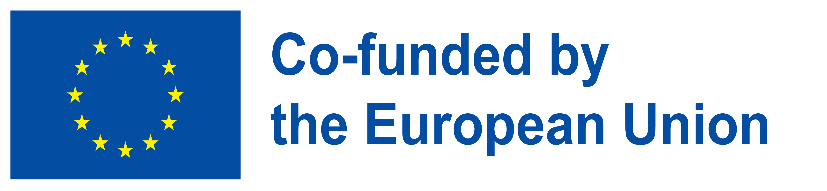 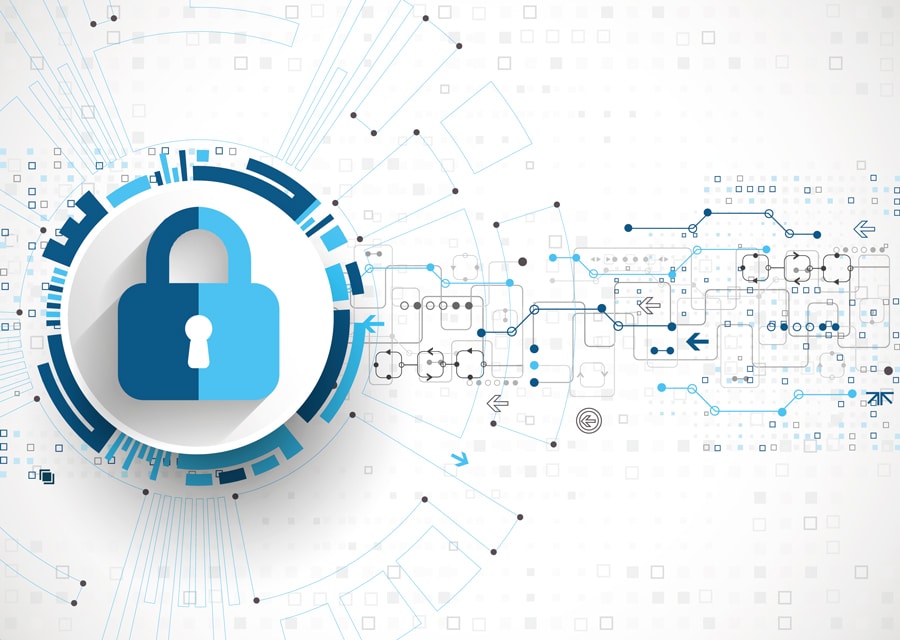 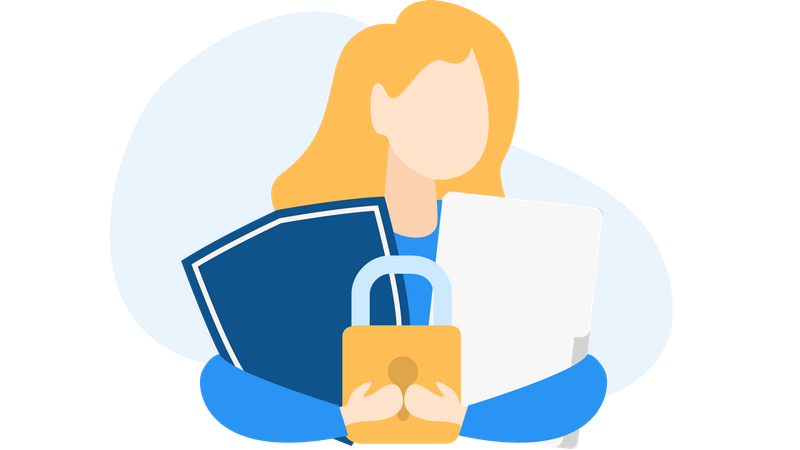 Privacidad digital: comprensión Privacidad digital
Building Digital Resilience ​
by Making Digital Wellbeing ​
and Security Accessible to All​2022-2-SK01-KA220-ADU-000096888
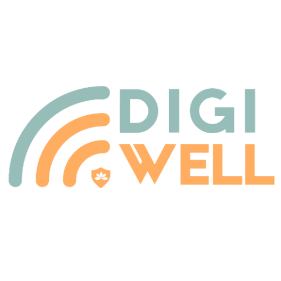 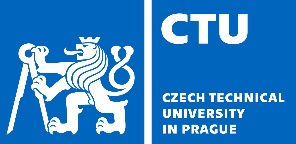 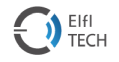 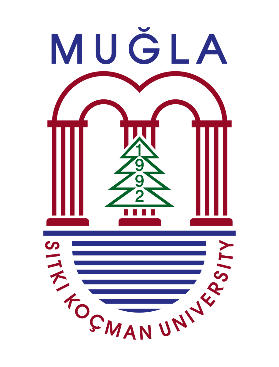 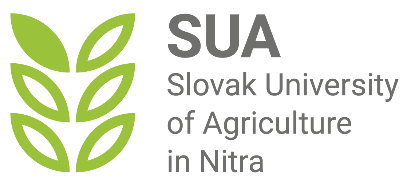 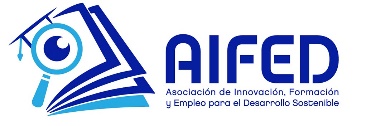 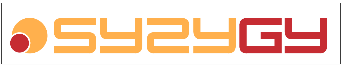 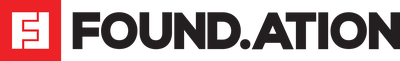 La tecnología ha revolucionado nuestras vidas, ha proporcionado comodidad y conectividad, pero también ha introducido vulnerabilidades.
Es importante explorar la naturaleza dual de la tecnología, enfatizando sus efectos positivos y negativos sobre la privacidad digital.
Lograr una comprensión completa es crucial para navegar en el mundo digital.
¿QUÉ PAPEL JUEGA LA TECNOLOGÍA EN NUESTRAS VIDAS?
Definición de privacidad digital
Definición de privacidad digital
El impacto de la privacidad digital en nuestra vida diaria
La privacidad digital no es un concepto abstracto, sino un aspecto tangible y vital de nuestras vidas.
Es fundamental comprenderlo para respetar los derechos de los usuarios y mantener su información personal a salvo de delitos cibernéticos o usos no autorizados.
¿Por qué es importante la privacidad digital?
La privacidad digital es importante por una infinidad de razones. Va más allá de la conservación de datos personales y desempeña un papel fundamental en la seguridad y la libertad personales .
El concepto de privacidad digital es un término bastante común en la sociedad actual, debido al proceso de globalización e interconexión digital.
Vivimos en un mundo cada vez más interconectado, por lo que la división entre lo personal/privado y lo general/público no tiene línea divisoria .
Por eso es muy importante proteger nuestra información personal dentro de la privacidad digital.
¿Qué es el RGPD, un marco legal aplicado en la UE?
En la Unión Europea, el Reglamento General de Protección de Datos (RGPD) es un marco legal importante que salvaguarda los derechos de privacidad de las personas al regular el procesamiento de datos personales.
Las normas de protección de datos de la UE garantizan la protección de sus datos personales dondequiera que se recopilen: por ejemplo, cuando compra algo en línea, solicita un empleo...
Estas reglas se aplican tanto a las empresas y organizaciones (públicas y privadas) de la UE como a las que tienen su sede fuera de la UE que ofrecen bienes o servicios en la UE, como Facebook o Amazon, siempre que estas empresas soliciten o reutilicen los datos personales de personas en la UE.
Privacidad digital: una ley de la Unión Europea
El derecho a la privacidad también está expresamente protegido por la Carta de los Derechos Fundamentales de la Unión Europea.



“Toda persona tiene derecho a la protección de los datos personales que la conciernan”.
Este artículo subraya la importancia de salvaguardar los datos personales de las personas, que es un aspecto crucial de la privacidad digital en la Unión Europea.
Artículo 8
¿Cuáles son los beneficios de la privacidad digital ? Los efectos positivos de la privacidad digital son:
La capacidad de proteger la información personal y la identidad.
Prevención de acceso no autorizado, uso indebido y violaciones de datos
Evitar la publicidad dirigida
Prevención del robo de identidad
¿Cuáles son las consecuencias negativas de la ausencia de Privacidad Digital? Los efectos negativos de la ausencia de privacidad digital son varios y pueden tener múltiples consecuencias que impactan en la reputación y los derechos de los usuarios:
Violaciones de datos y pérdida de confianza
Riesgo de ciberataques
Vigilancia y Monitoreo
Robo de identidad y fraude
Impacto psicológico
¿Cuáles son los problemas de la falta de privacidad digital?
Desde violaciones de datos hasta amenazas en línea, es importante conocer todos los problemas que están presentes en Internet (phishing, ransomware, malware ...) y equiparnos con estrategias para mitigar riesgos y vulnerabilidades (educación, antivirus, antimalware, etc.)
¿Cuáles son los elementos claves de la privacidad digital?
A- Datos Personales
Cualquier información relativa a una persona física viva, identificada o identificable. También constituyen datos personales los distintos datos que pueden permitir identificar a una persona concreta, como por ejemplo el nombre, el apellido, el lugar de residencia.
B- Seguridad de los datos
Especialmente para profesionales y empresas, es esencial instalar programas de seguridad (antivirus, servidores personales...) para protegerse contra violaciones de datos.
C- Consentimiento informado
Las personas deben ser conscientes de la información que proporcionan cuando acceden a un sitio web.
Un claro ejemplo de consentimiento no informado puede estar relacionado con determinadas categorías de cookies.
Sin embargo, es justo decir que no todas las cookies tienen como objetivo invadir la privacidad de los usuarios, sino que podemos distinguir tres tipos:
Cookies técnicas
Cookies analíticas
Cookies de creación de perfiles
Se utilizan para crear perfiles de usuarios con fines comerciales, esta categoría podría ser problemática si se utiliza incorrectamente.
Permiten que un sitio web funcione correctamente, como es el caso de los sitios web de comercio electrónico.
Proporcionan al operador datos puramente estadísticos como, por ejemplo, cuántos visitantes tiene el sitio.
¿Cuáles son los elementos claves de la privacidad digital?
Las cookies web son pequeños archivos de texto que contienen fragmentos de datos que se almacenan en la carpeta del navegador en el disco duro de su computadora cada vez que visita un sitio web.
Cuando visita un sitio web, el servidor del sitio crea datos sobre usted que se almacenan en su computadora. Estos datos pueden incluir información de su cuenta, el contenido de su carrito de compras, las páginas que visitó o incluso los artículos que vio en un sitio de comercio electrónico.
La próxima vez que visite ese sitio web, su navegador enviará información sobre su última visita al servidor.
Esto ayuda al sitio web a recordar detalles sobre usted y brindarle una mejor experiencia.
1- ¿Qué son las cookies técnicas?
Todas las cookies que sirven única y exclusivamente para el funcionamiento de un sitio web o para recoger estadísticas, siempre que sean anónimas y agregadas, pueden considerarse técnicas con casi absoluta seguridad.
Aquellos que permiten a los usuarios ser reconocidos por un sitio y acceder a su perfil sin necesidad de introducir usuario y contraseña cada vez.
Aquellos que permiten a los usuarios elegir en qué idioma navegar por el sitio sin tener que hacerlo cada vez.
Aquellos que permiten a los usuarios encontrar el carrito de compra con los productos añadidos incluso después de varios días.
2- ¿Qué son las cookies analíticas?
Las cookies estadísticas pueden utilizarse para evaluar la efectividad de un servicio web, para su diseño o para ayudar a medir el 'tráfico' del mismo. En determinadas condiciones las cookies pueden considerarse como una subcategoría de las cookies técnicas , por lo que pueden obtenerse sin consentimiento . Esto sucede cuando tienen las siguientes características:
Especialmente no se comparten con terceros.
No se combinan con otros datos.
Sólo se utilizan para producir estadísticas internas.
3- ¿Qué son las cookies de creación de perfiles?
Las cookies de de creación de perfiles son cookies que se utilizan para crear un perfil personalizado del usuario. Se utilizan principalmente en dos campos:
Envío de publicidad personalizada, y por tanto orientada a las preferencias del usuario.
Análisis de un sitio web para comprender el comportamiento de navegación de los usuarios con el fin de comprender mejor sus preferencias y así poder entender cómo optimizar el sitio.
Uno de los principales problemas relacionados con este tipo de cookies es que los usuarios las confunden a menudo con las cookies técnicas habituales, por lo que pueden convertirse inadvertidamente en objetivo de publicidad dirigida sin dar su consentimiento informado, lo que podría vulnerar su privacidad.
D- Educación del usuario
Es esencial que los usuarios de Internet tengan las habilidades adecuadas para gestionar su contenido de forma segura.
Uno de los problemas más importantes en este sentido es el hecho de que las personas mayores utilizan los servicios web con más frecuencia que en el pasado. Pero se trata de una categoría de la población más vulnerable a los ataques en Internet.
Legislación sobre privacidad electrónica
Existen diversas leyes que regulan la cuestión de la privacidad digital a nivel europeo y mundial. Una de las aportaciones más importantes ha sido sin duda la del Reglamento General de Protección de Datos 2016/679, que se estructura en torno a cuatro objetivos principales:
Mejor acceso a los propios datos, proporcionando información sobre cómo se procesan.
Un nuevo derecho a la portabilidad de datos, facilitando la transmisión de datos personales entre proveedores de servicios.
El derecho a saber si sus datos han sido vulnerados, las empresas están obligadas a notificarlo a las autoridades competentes.
Un derecho al olvido mejor delimitado, garantizando la posibilidad de que los usuarios eliminen sus datos cuando lo soliciten.
Violación de la privacidad Definición y actores de la violación
Con el desarrollo de las nuevas tecnologías de comunicación digital, los casos de violaciones de la comunicación personal son cada vez más comunes. Los hackers, delincuentes especializados en tecnologías de la información, pueden interceptar conversaciones que deben quedar entre dos personas. Esto puede tener consecuencias considerables en la psique de la persona violada.
Violación de la Privacidad ¿Cómo te sientes si violan tu privacidad?
Desánimo generalizado
Desconfianza en la tecnología
Sentido de
impotencia
Depresión
Además, cuando hablamos de violaciones de alta gravedad, como los casos de pornovenganza, es decir la divulgación de material pornográfico privado sin el consentimiento de la persona, esto puede llevar a consecuencias muy graves.
Se conocen numerosos casos de personas que han intentado suicidarse por este tipo de situaciones.
Esto subraya la importancia de tomar las precauciones necesarias para evitar caer en manos de personas malintencionadas.
PRUEBA FINAL
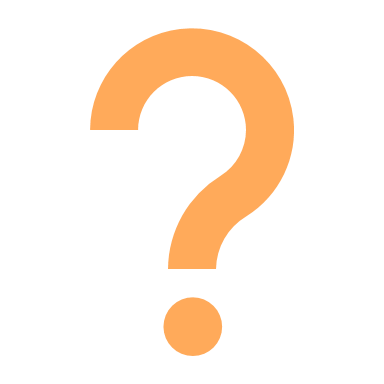 ¿Por qué es importante proteger la privacidad digital? ¿Establece un contraste entre el uso consciente e inconsciente de la tecnología? ¿Cuáles son las principales consecuencias para la salud humana?
Licencia libre 
 
El producto desarrollado aquí como parte del proyecto "Building Digital Resilience by Making Digital Wellbeing and Security Accessible to All 2022-2-SK01-KA220-ADU-000096888" se desarrolló con el apoyo de la Comisión Europea y refleja exclusivamente la opinión del autor. La Comisión Europea no es responsable del contenido de los documentos.
Licencia Creative Commons CC BY- NC SA.

 


Esta licencia permite distribuir, remezclar, mejorar y desarrollar la obra, pero sólo de forma no comercial. Al utilizar la obra, así como extractos de ella, se debe : 
Se debe mencionar la fuente y el enlace a la licencia, y mencionar los posibles cambios. Los derechos de autor pertenecen a los autores de los documentos.
La obra no podrá ser utilizada con fines comerciales.
Si recompone, convierte o amplía la obra, sus contribuciones deben publicarse bajo la misma licencia que el original.
Descargo de responsabilidad:
Financiado por la Unión Europea. Las opiniones y puntos de vista expresados en este documento son, sin embargo, los de los autores y no reflejan necesariamente los de la Unión Europea o la Agencia Ejecutiva Europea en el Ámbito Educativo y Cultural (EACEA). Ni la Unión Europea ni la EACEA se hacen responsables de las mismas.